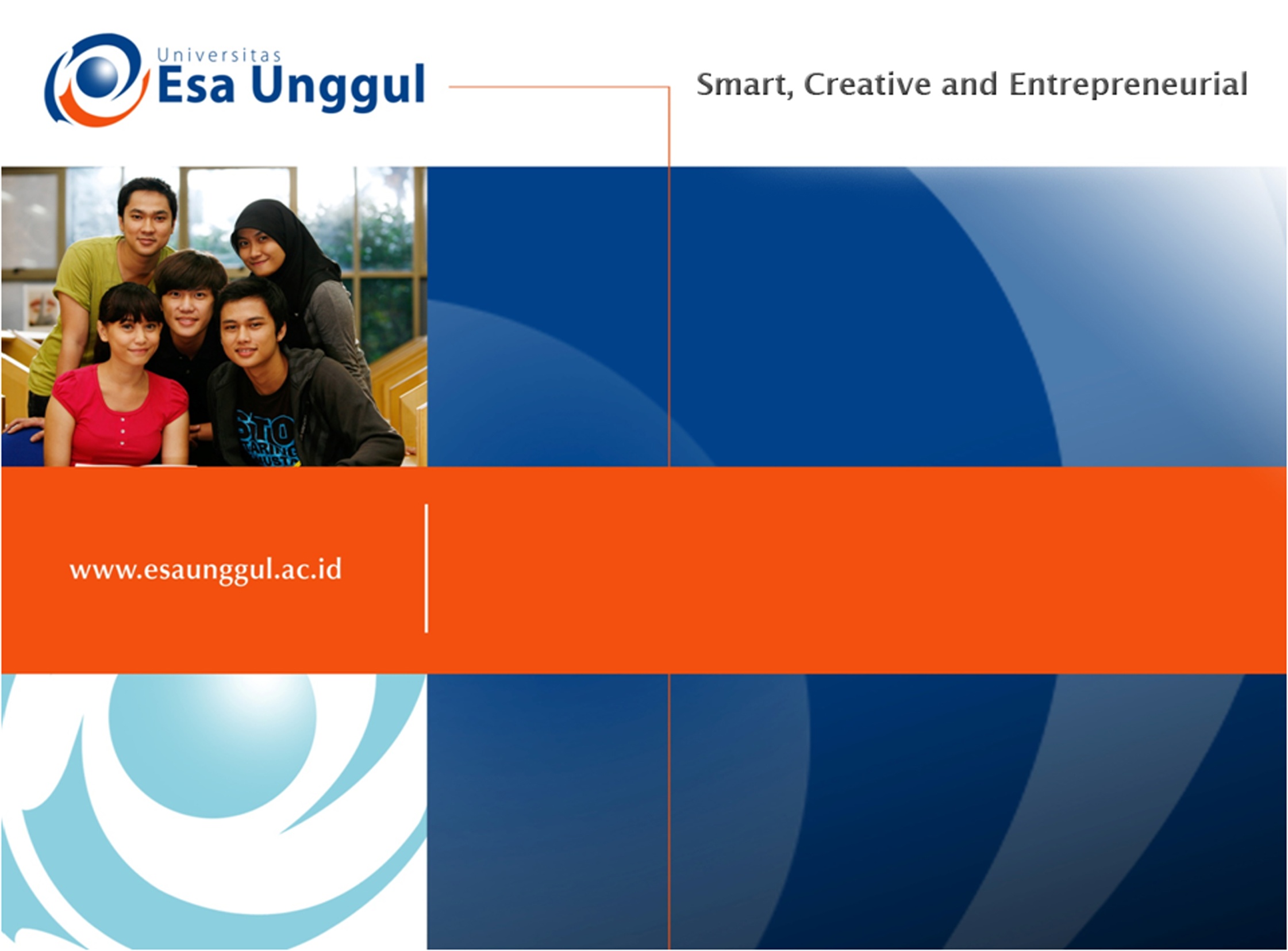 MANFAAT PENGGUNAAN MEDIA BELAJAR
 PERTEMUAN 12
KHAOLA RACHMA ADZIMA
PGSD FKIP
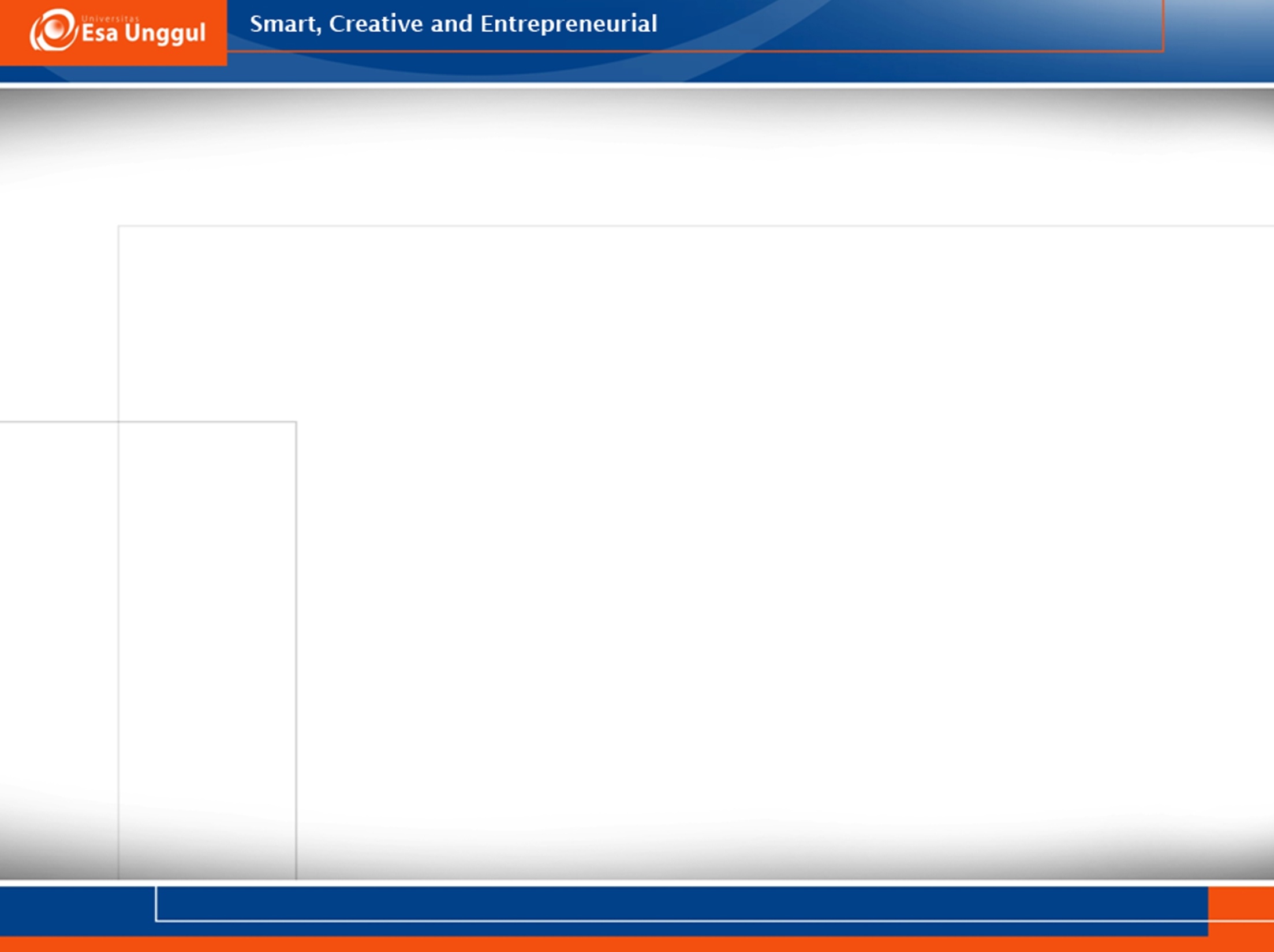 KEMAMPUAN AKHIR YANG DIHARAPKAN
Mahasiswa mampu memahami secara konseptual, prosedural dan kaitan keduanya mengenai manfaat penggunaan media belajar
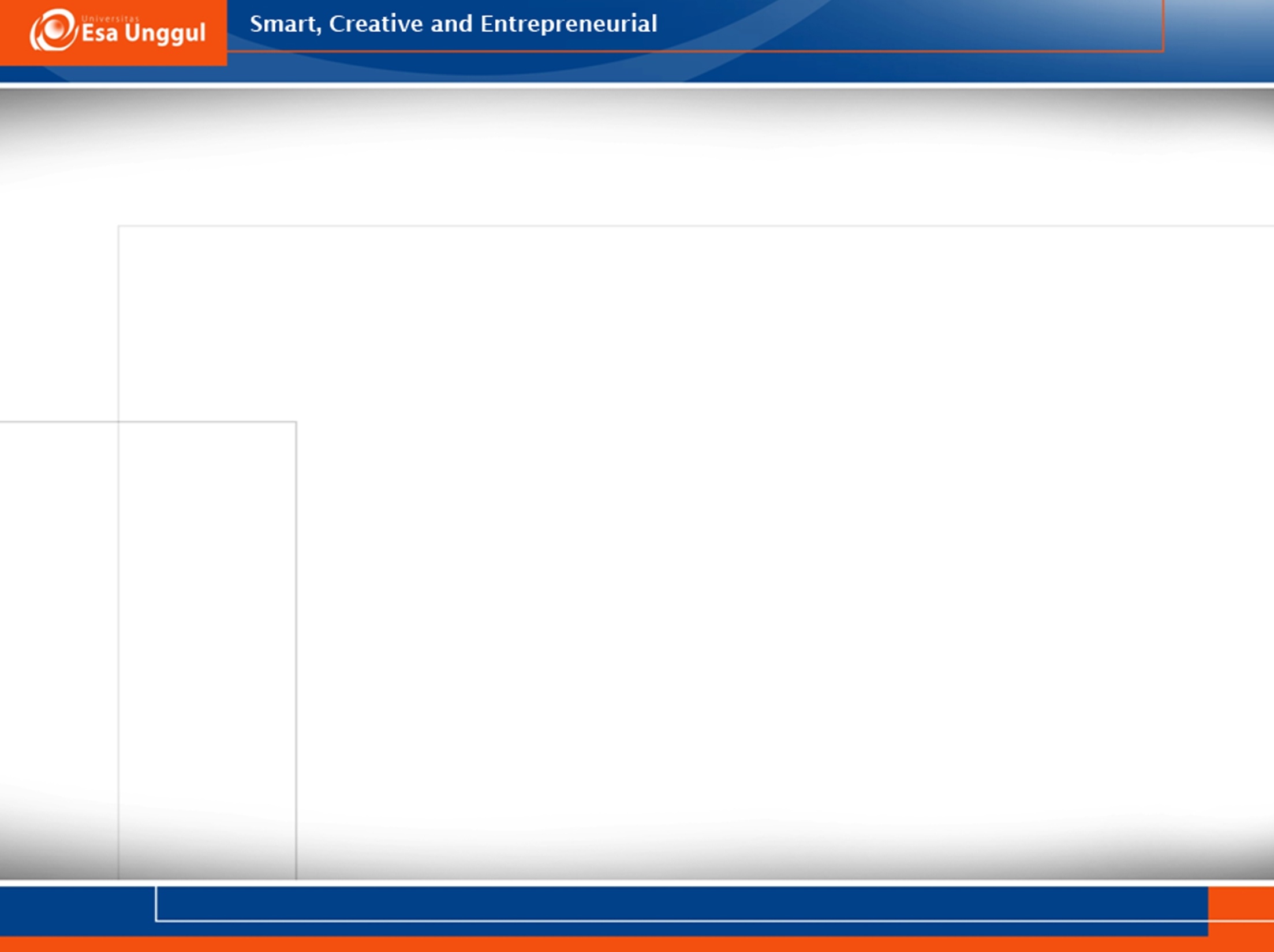 Pengertian Media Pembelajaran
Kata media, berasal dari bahasa Latin, bentuk jamak dari medium secara harfiah berarti perantara atau pengantar.
 Media adalah segala alat fisik yang dapat menyajikan pesan yang merangsang yang sesuai untuk belajar (Brigg).
Media merupakan segala sesuatu yang dapat diindra yang berfungsi sebagai perantara, sarana, alat untuk proses komunikasi belajar mengajar (Rohani, 1997: 2-3)
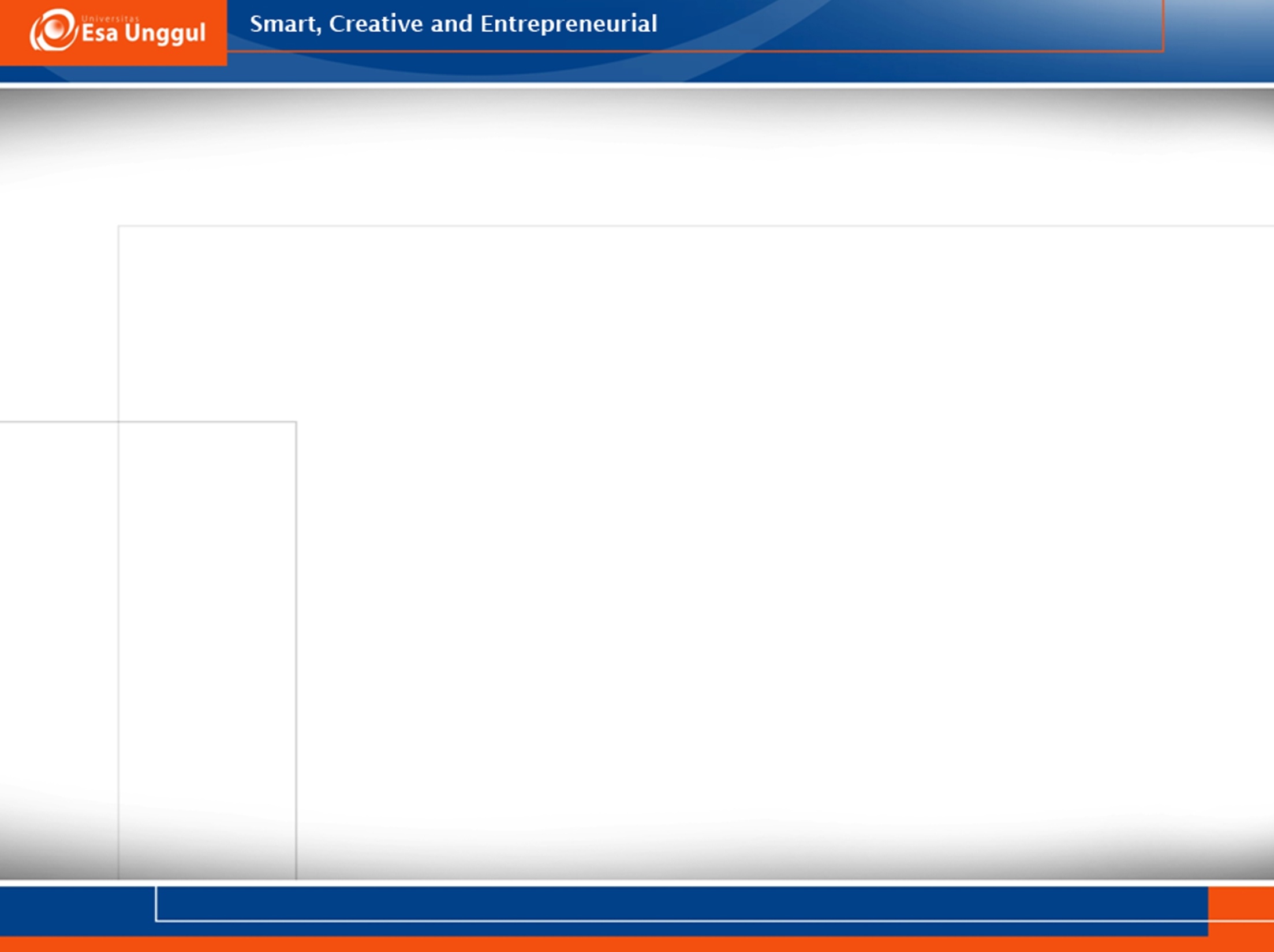 Pengertian Media Pembelajaran
Menurut Gagne (1977), pembelajaran adalah seperangkat peristiwa -peristiwa eksternal yang dirancang untuk mendukung beberapa proses belajar yang bersifat internal.
Menurut Sugandi, dkk (2004), Menyatakan bahwa pembelajaran terjemahan dari kata “instruction” yang berarti self instruction (dari internal) dan eksternal instructions (dari eksternal). Pembelajaran yang bersifat eksternal antara lain datang dari guru yang disebut teacing atau pengajaran. Dalam pembelajaran yang bersifat eksternal prinsip-prinsip belajar dengan sendirinya akan menjadi prinsip-prinsip pembelajaran.
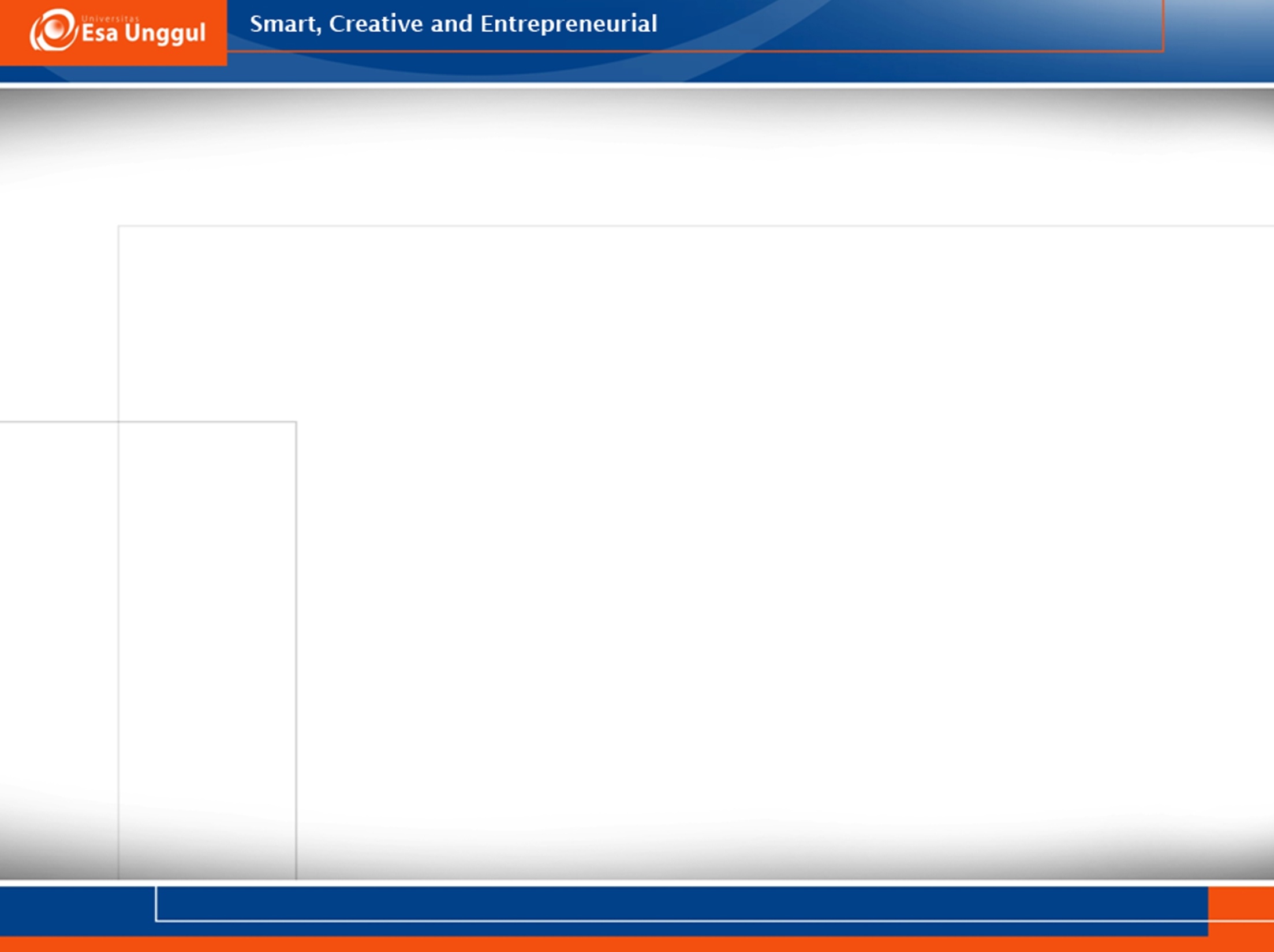 Pengertian Media Pembelajaran
Menurut Arief Sadiman (2008), Media pembelajaran adalah segala sesuatu yang dapat digunakan untuk menyalurkan pesan dari pengirim ke penerima pesan.
Menurut Azhar (2015), media pembelajaran adalah alat bantu pada proses belajar baik di dalam maupun di luar kelas, lebih lanjut dijelaskan bahwa media pembelajaran adalah komponen sumber belajar atau wahana fisik yang mengandung materi intruksional di lingkungan siswa yang dapat merangsang siswa untuk belajar.
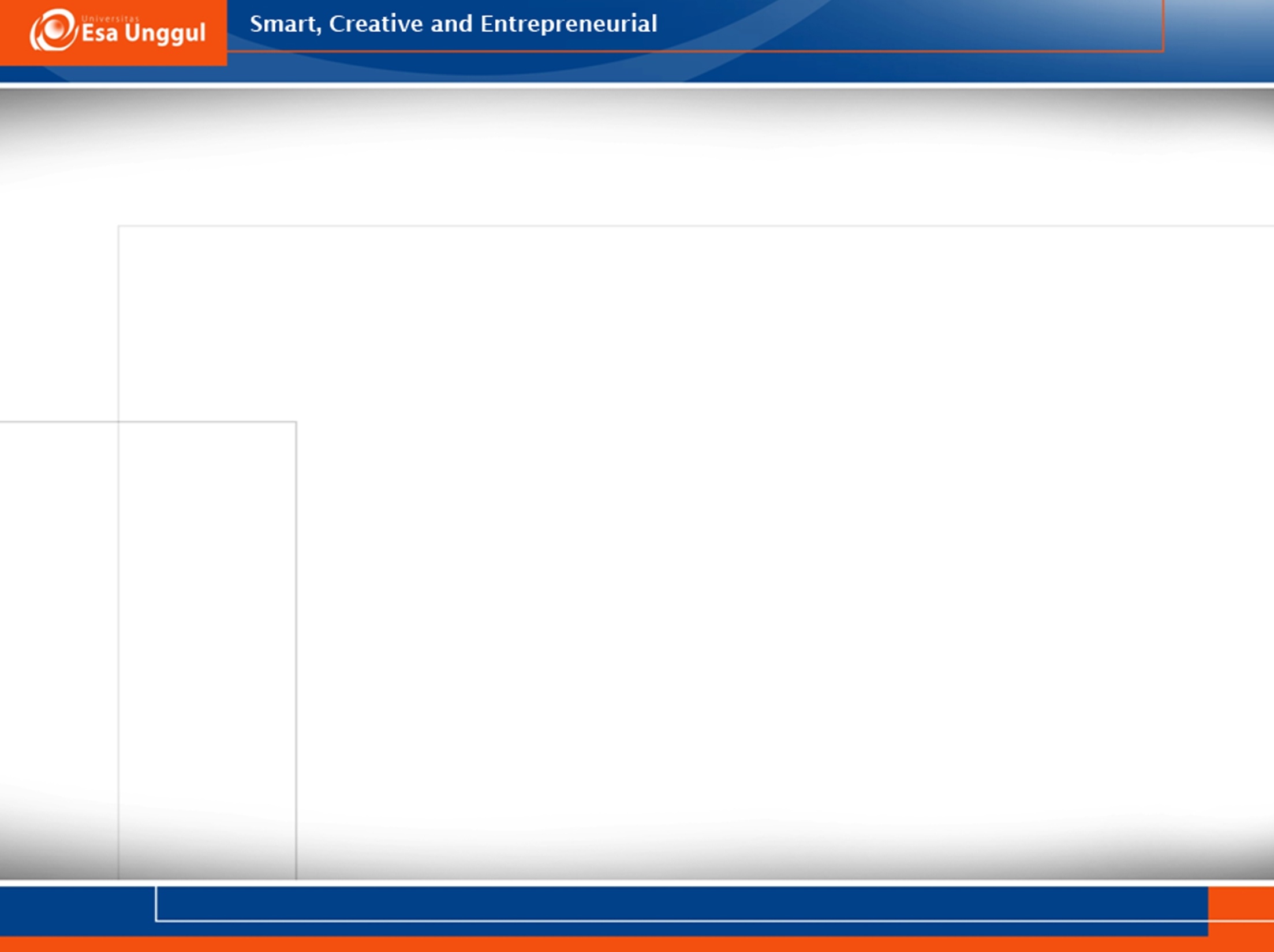 Penggunaan Media Belajar
Hamalik (1986) mengemukakan bahwa pemakaian media pengajaran dalam proses belajar mengajar dapat membangkitkan keinginan dan minat yang baru, membangkitkan motivasi dan rangsangan kegiatan belajar, dan bahkan membawa pengaruh-pengaruh psikologis terhadap siswa.
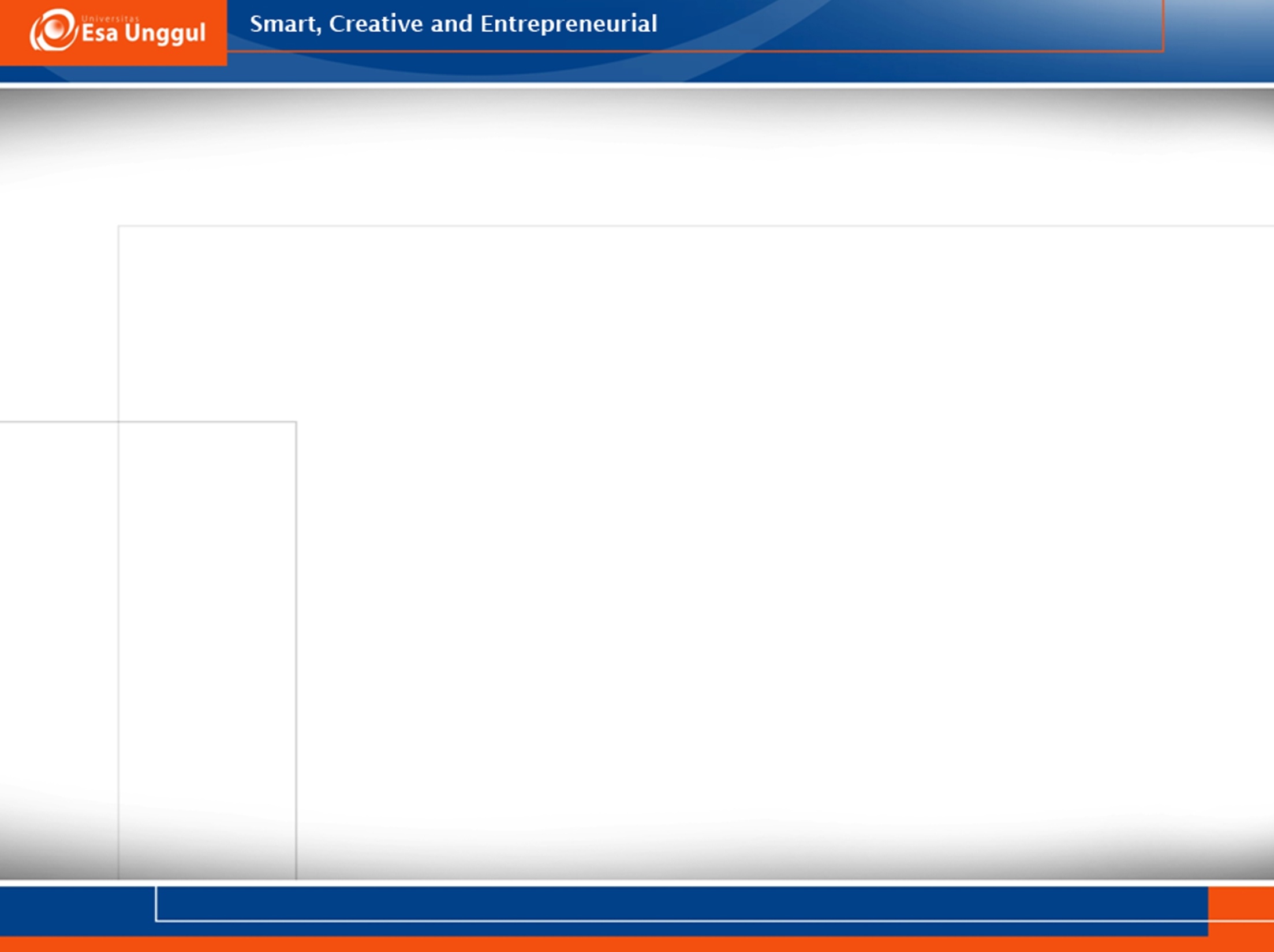 Manfaat Media Menurut Kemp dan Dayton (dalam Depdiknas, 2003).
Penyampaian materi pelajaran dapat diseragamkan. 
Proses pembelajaran menjadi lebih jelas dan menarik 
Proses pembelajaran menjadi lebih interaktif 
Efisiensi dalam waktu dan tenaga 
Meningkatkan kualitas hasil belajar siswa 
Media memungkinkan proses belajar dapat dilakukan di mana saja dan kapan saja 
Media dapat menumbuhkan sikap positif siswa terhadap materi dan proses belajar 
Mengubah peran guru ke arah yang lebih positif dan produktif.
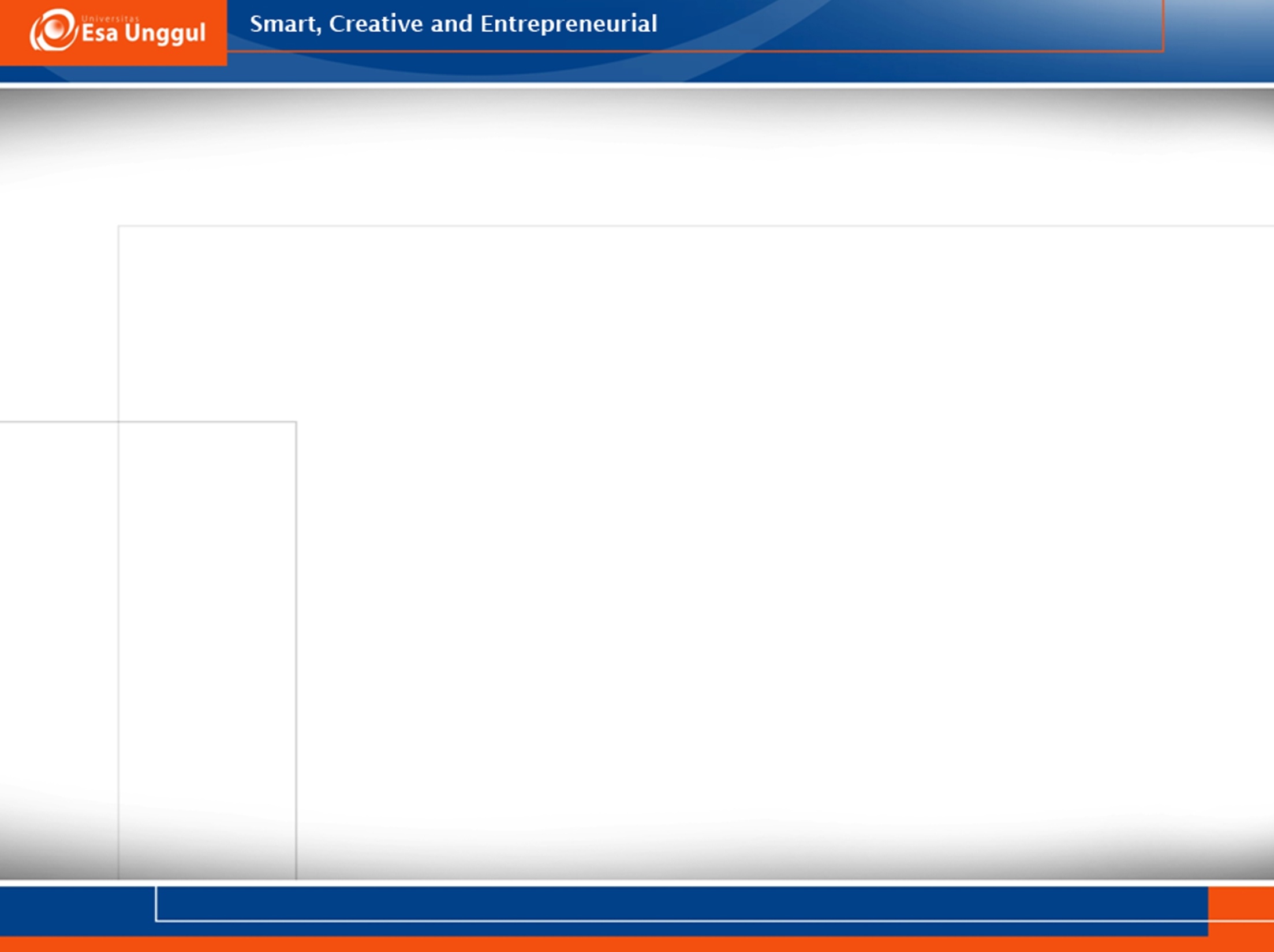 Peranan Media (Rohani, 1997:6).
Mengatasi perbedaan pengalaman pribadi peserta didik.
Mengatasi batas-batas ruang kelas.
Mengatasi kesulitan apabila suatu benda yang diamati terlalu kecil.
Mengatasi gerak benda secara cepat atau lambat.
Mengatasi hal-hal yang terlalu kompleks untuk dipisahkan.
Mengatasi suara yang terlalau halus untuk didengar.
Mengatasi peristiwa-peristiwa alam.
Memungkinkan terjadinya kontak langsung dengan masyarakat atau alam.
Memungkinkan terjadinya kesamaan dalam pengamatan.
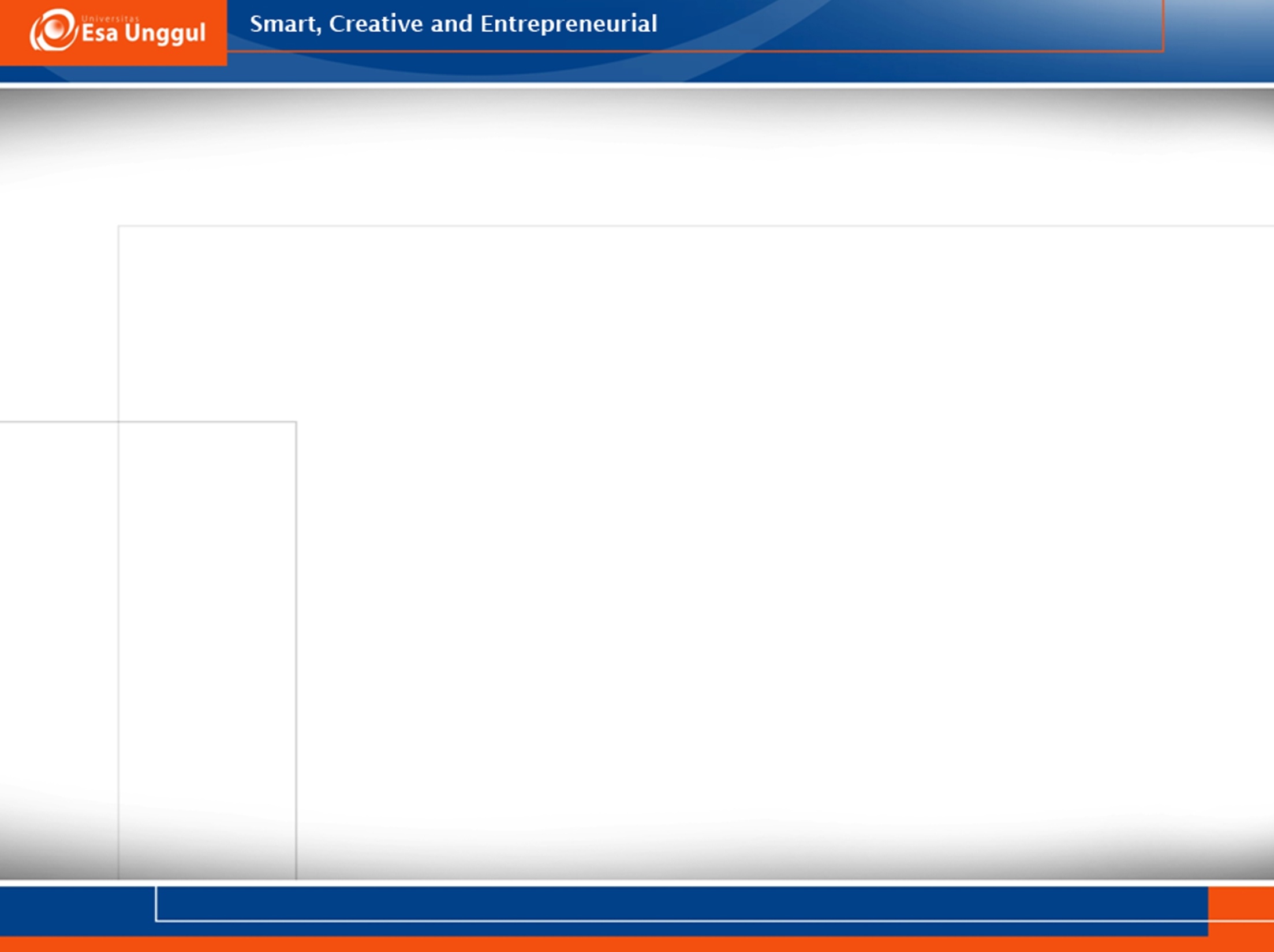 Manfaat Praktis Media Pembelajaran
Media dapat membuat materi pelajaran yang abstrak menjadi lebih konkret 
Media juga dapat mengatasi kendala keterbatasan ruang dan waktu 
Media dapat membantu mengatasi keterbatasan indera manusia. 
Media dapat menyajikan objek pelajaran berupa benda atau peristiwa langka dan berbahaya ke dalam kelas. 
Informasi pelajaran yang disajikan dengan media yang tepat akan memberikan kesan mendalam dan lebih lama tersimpan pada diri siswa.
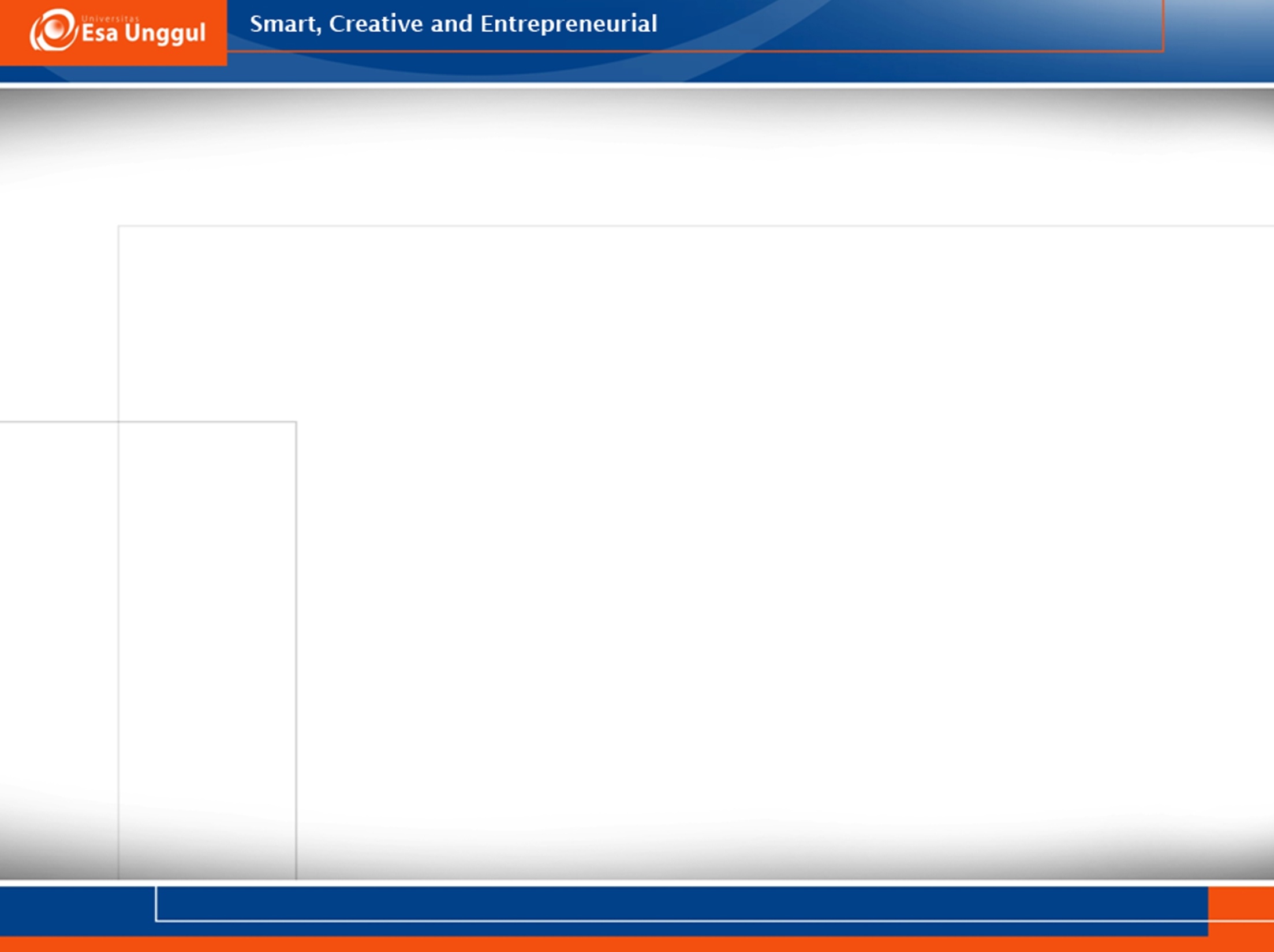 Fungsi Media Pembelajaran
Menurut Derek Rowntree: media pengajaran berfungsi membangkitkan motivasi belajar, mengulang apa yang telah dipelajari, menyediakan stimulus belajar, mengaktifkan respon siswa, memberikan balikan dengan segera, dan menggalakkan latihan yang serasi.

Edgar Dale dkk: memberikan dasar pengalaman kongkret, mempertinggi perhatian siswa, memberikan realitas, memberikan hasil belajar permanen, menambah perbendaharaan non verbalistik, dan memberikan pengalaman baru.